PowerPoint® Slides 
to Accompany






Prepared by 
Jennifer Powell, 
Red River College
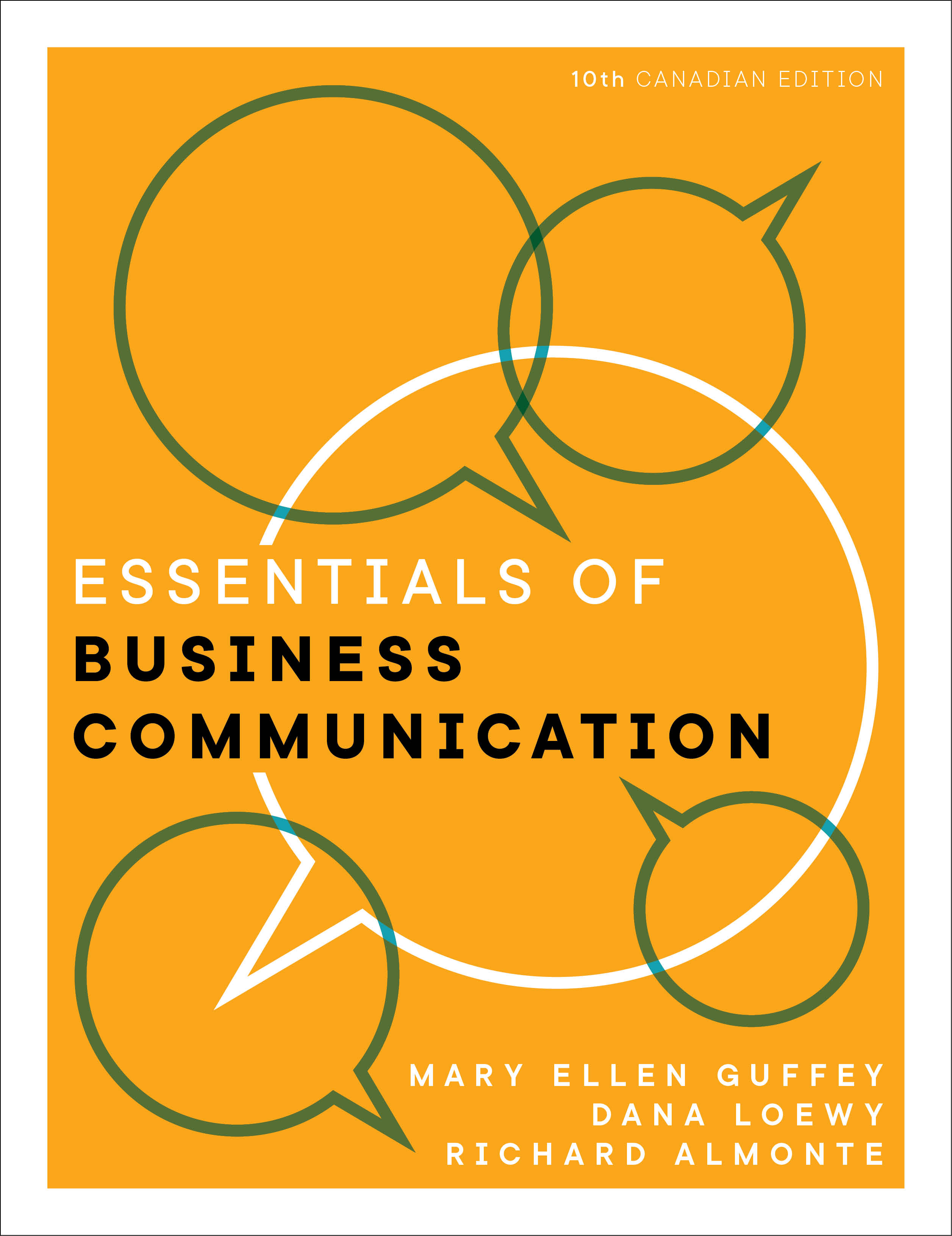 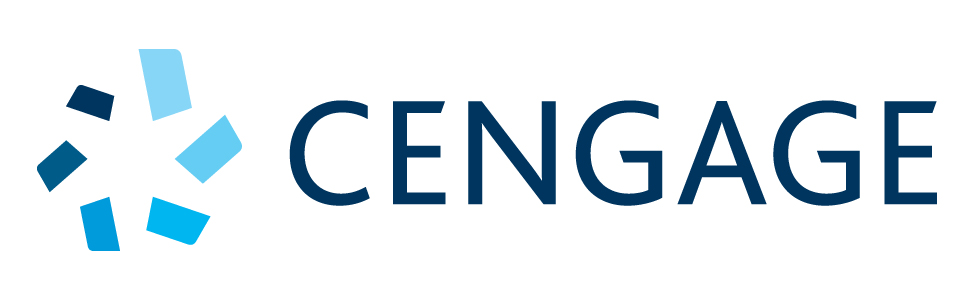 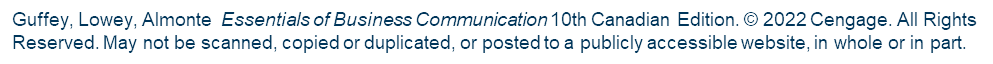 Chapter 12
The Job Search, Résumés, and Cover Letters
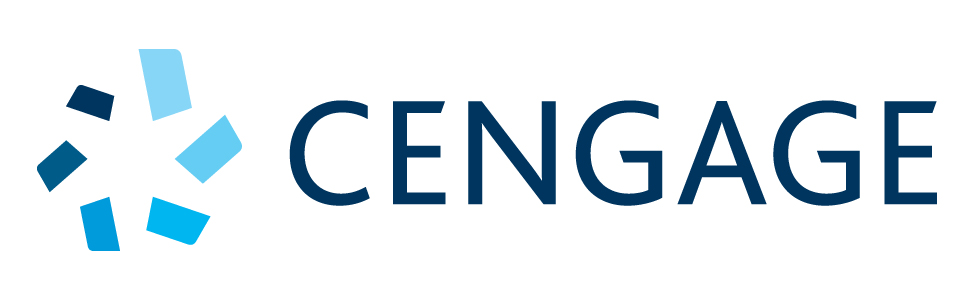 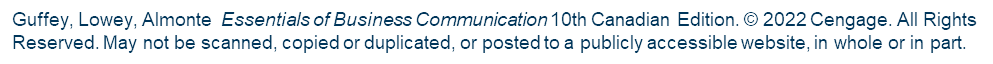 Objectives
12.1 Identify your employment interests and market requirements.
 12.2 Use traditional and digital job-search techniques in the open and hidden markets.
 12.3 Organize and format persuasive résumés.
 12.4 Use social media, video, and infographic résumés as alternatives to traditional résumés.
 12.5 Write a persuasive cover letter to accompany your résumé.
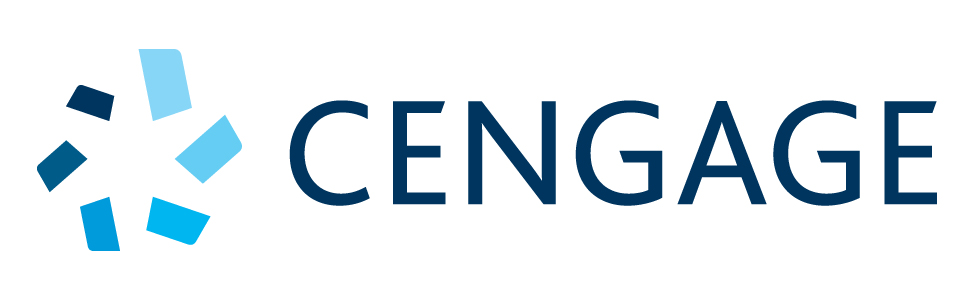 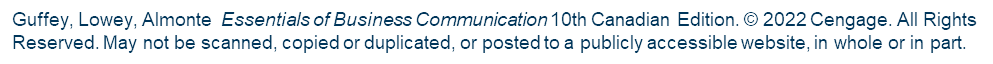 Preparing for Employment
Identify your interests.
 Analyze what you like and dislike.
 Assess your qualifications.
 Analyze your assets.
 Explore career opportunities.
 Campus career centre, Internet, summer job, volunteer
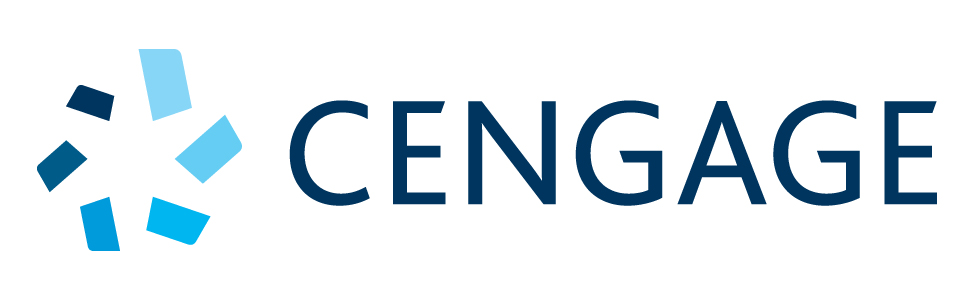 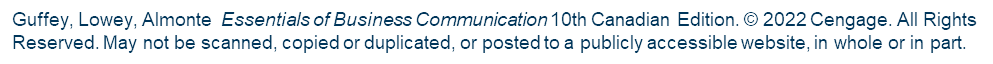 [Speaker Notes: Think-Pair-Share: Go through the questions on page 339 and discuss.]
Searching for Jobs in the Open and Hidden Markets
Use “open market” sites.
 Go beyond the big sites.
 Use LinkedIn and other social networking sites.
 Network to find “hidden market” opportunities.
 Build a personal brand.
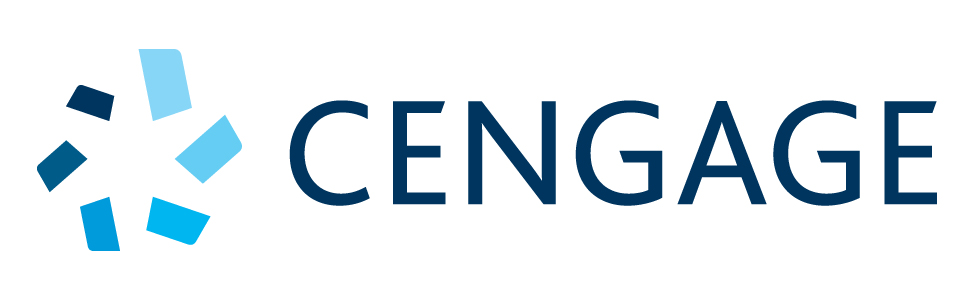 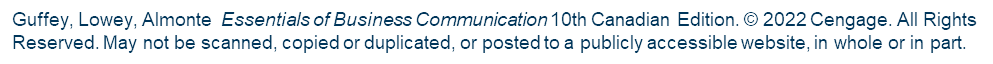 Job Searching in the Digital Age
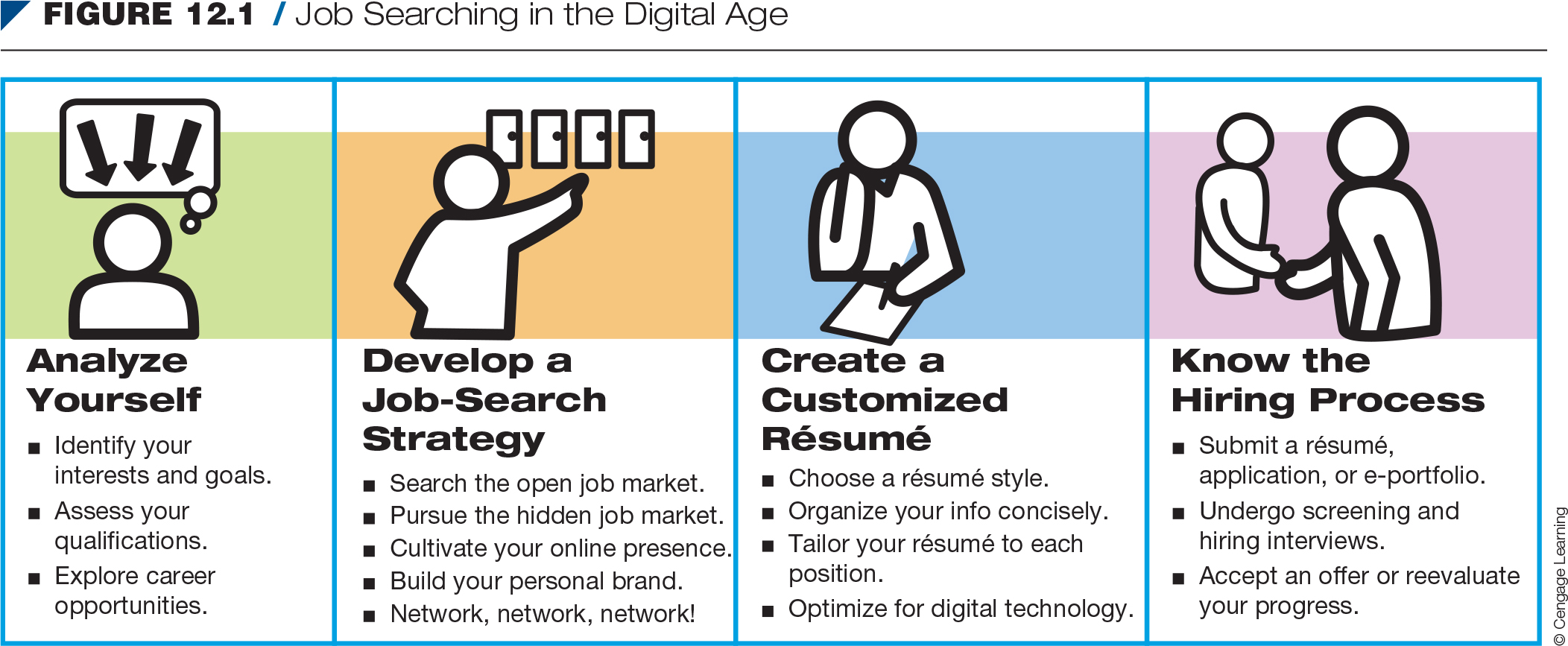 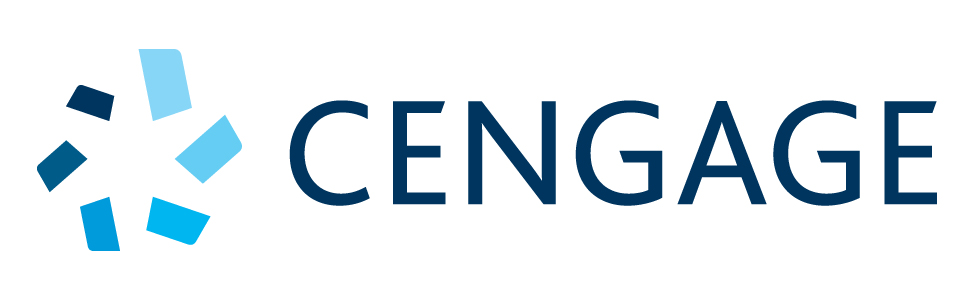 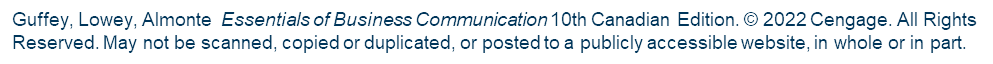 Choose a Résumé Style
Chronological
 Most popular
 Lists work history job by job, starting with most recent position
 Recruiters prefer this type of résumé
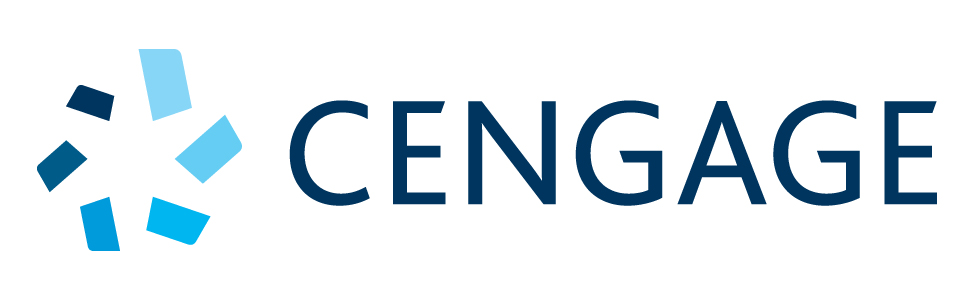 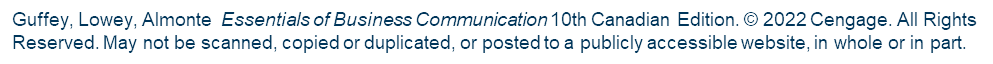 [Speaker Notes: Look at the example of a chronological résumé in Figure 12.6 on page 347.]
Choose a Résumé Style (cont’d)
Functional
 Focuses attention on candidate’s skills rather than past employment
 Includes a short employment section
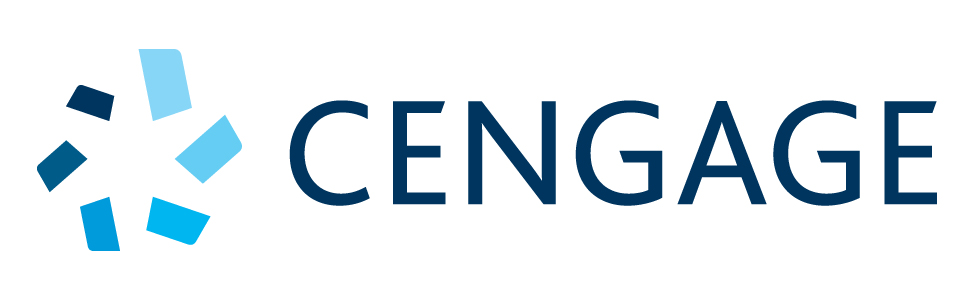 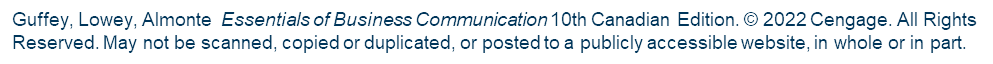 [Speaker Notes: Look at the example of a functional résumé in Figure 12.7 on page 348.]
Decide on Length
Two-pages is preferred.
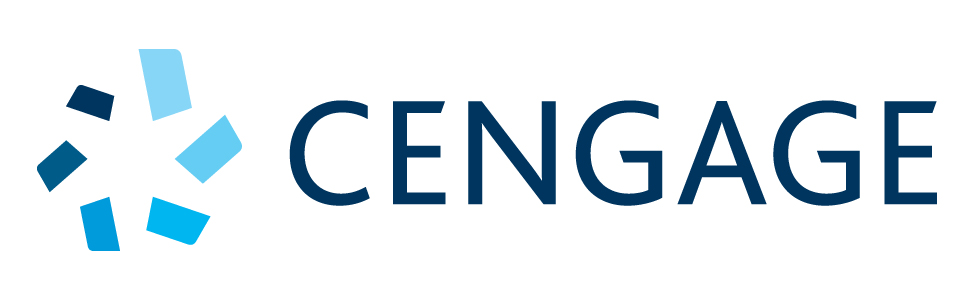 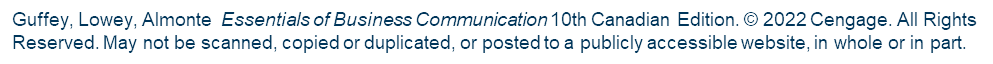 [Speaker Notes: Studies with recruiters revealed that while they said they preferred one-page résumés, they actually chose to interview the applicants with two-page résumés.]
Organize Your Information 
Under Headings
Main heading
 Name, contact information, LinkedIn page or video site
 Career objective
 Focus on employer’s needs
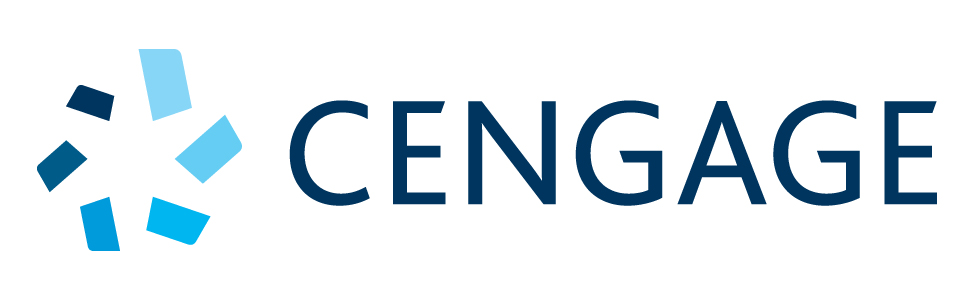 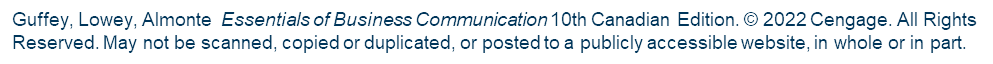 Organize Your Information 
Under Headings (cont’d)
Summary of qualifications
 Three to eight bulleted statements that prove you are the ideal candidate
 Education
 Include name and location of schools, dates of attendance, major fields of study, and certifications
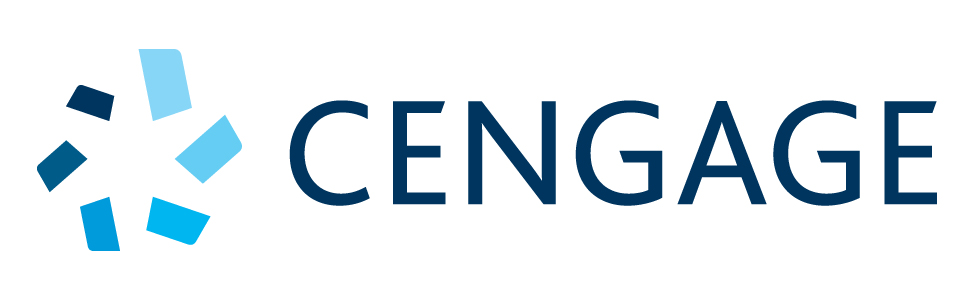 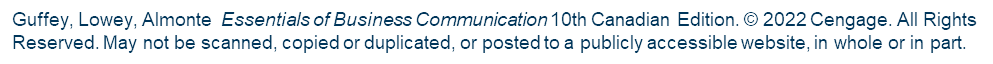 Organize Your Information 
Under Headings (cont’d)
Work experience or employment history
 List the most recent employment first and work backward.
 Include only those jobs that will help win the targeted position.
 Describe employment achievements concisely but concretely.
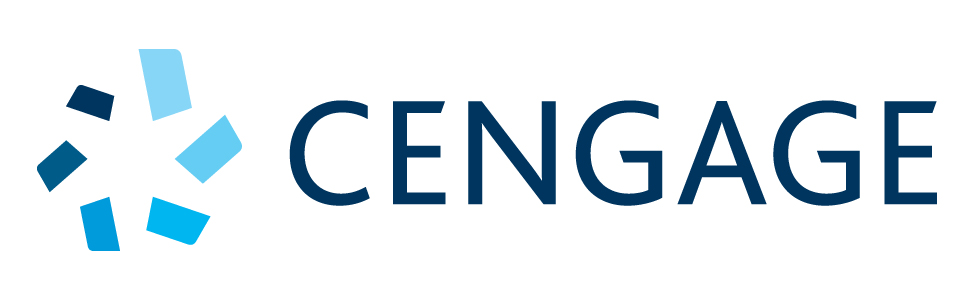 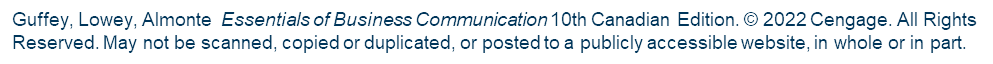 Organize Your Information 
Under Headings (cont’d)
Capabilities and skills
 Emphasize the skills and aptitudes that prove you are qualified for a specific position.
 Highlight exceptional aptitudes and evidence to  back up your assertions.
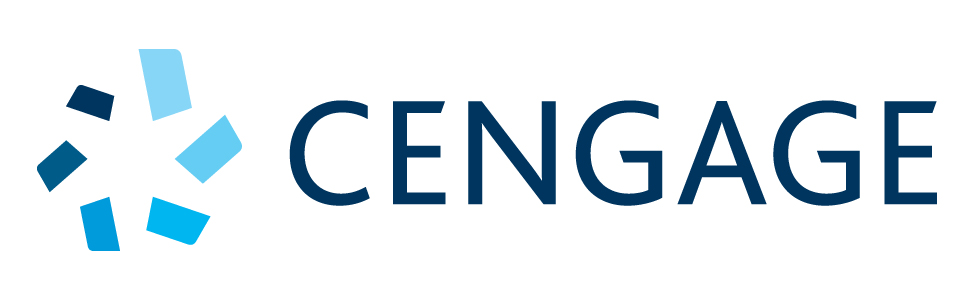 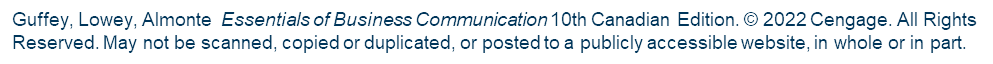 Organize Your Information 
Under Headings (cont’d)
Awards, honours, and activities
Highlight them by listing under a separate heading.
 Personal data
Omit birthdate, marital status, or national origin.
 References
Bring a list to the interview.
Do not include personal references.
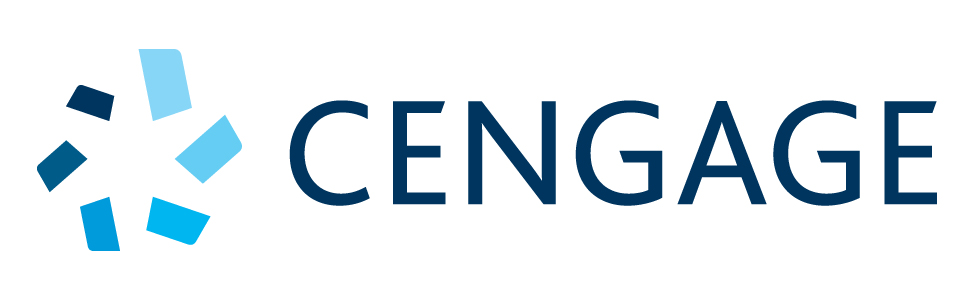 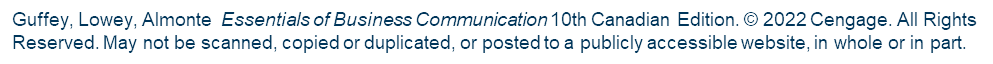 [Speaker Notes: Do not include References available upon request. It is unnecessary and takes up space.]
Online Résumé Reading Patterns
People read text-based pages online in an   F-shaped pattern
 Online résumés are read horizontally on the top third of the page, and then on the left side as they read downward.
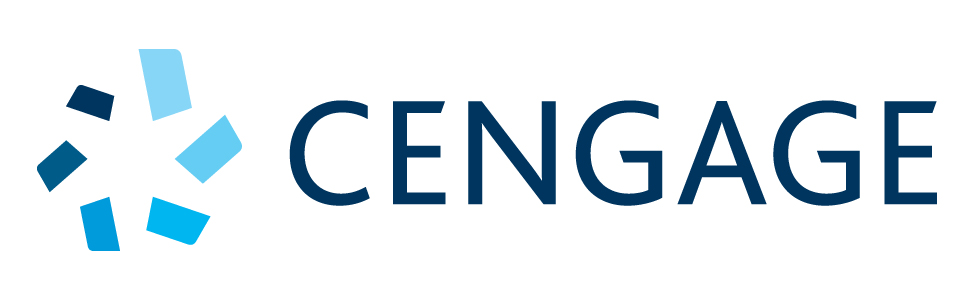 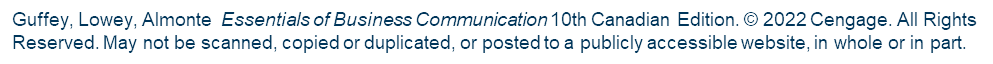 Action Verbs to Strengthen a Résumé
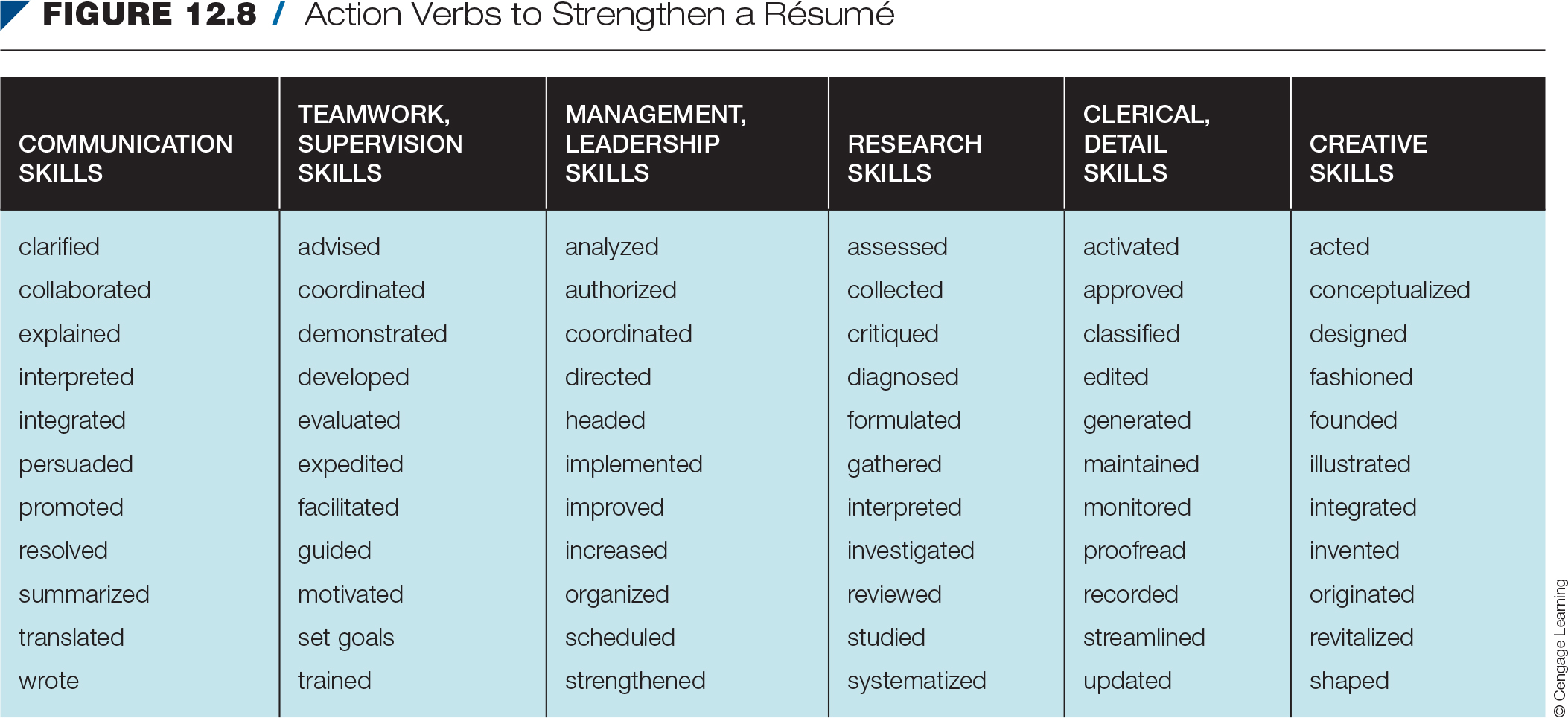 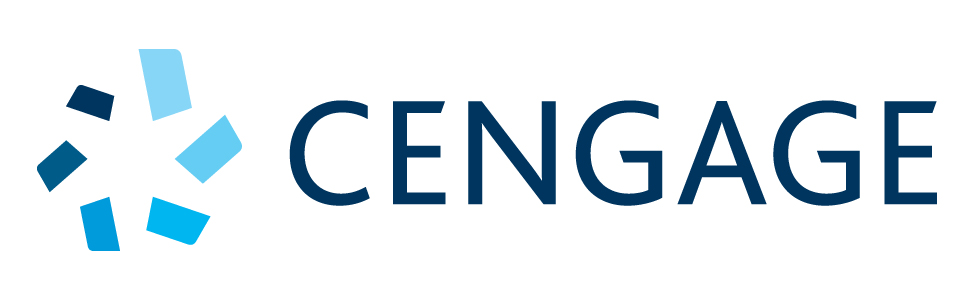 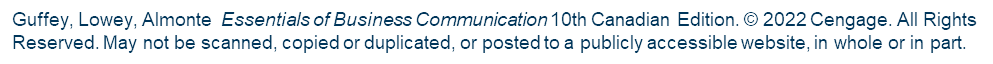 Action Verbs to Quantify Achievements
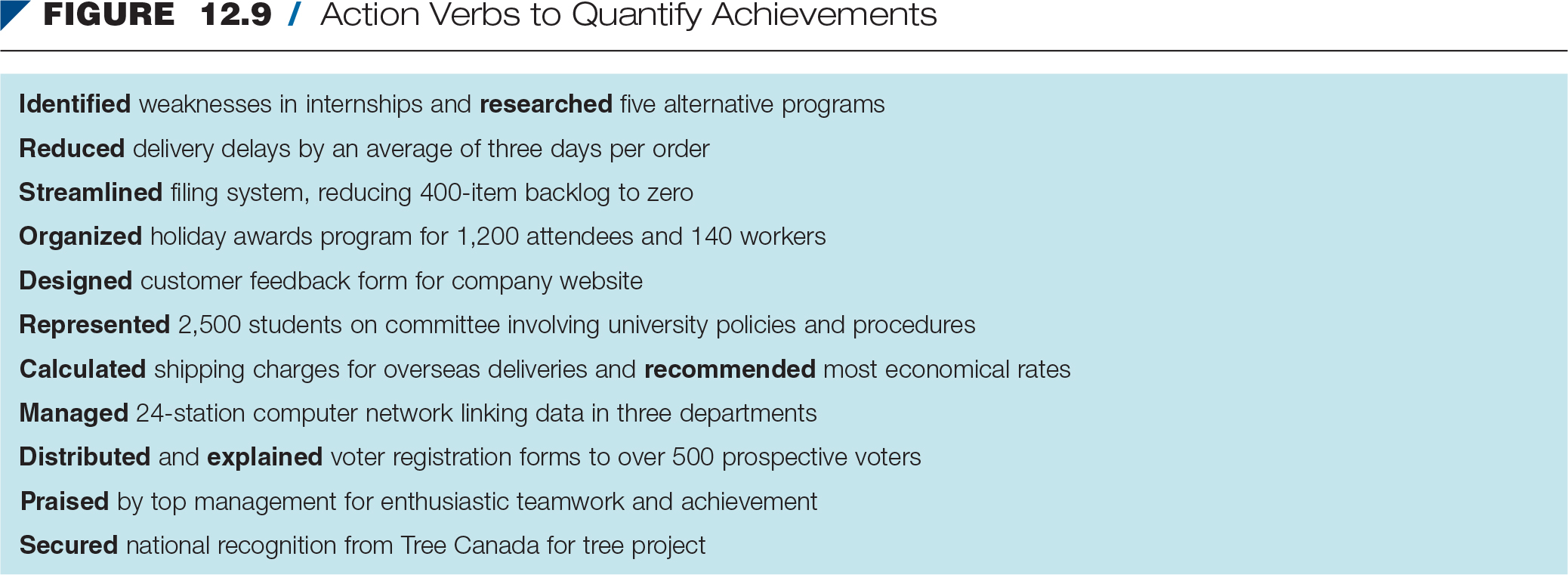 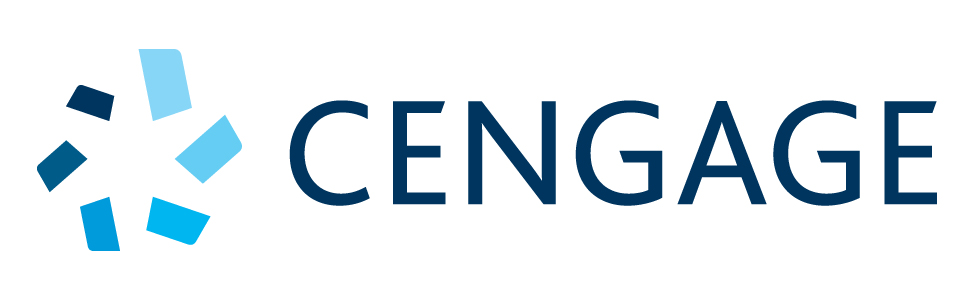 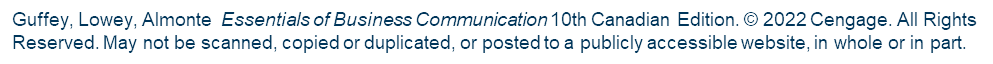 [Speaker Notes: Discuss Figures 12.8 and 12.9 from page 352. Have students discuss examples that might apply to their own résumés.]
Polish Your Résumé and 
Keep It Honest
Consolidate and condense headings.
 Improve readability through the use of capitalizing, underlining, indenting, and bulleting.
 Be honest and avoid distorting facts.
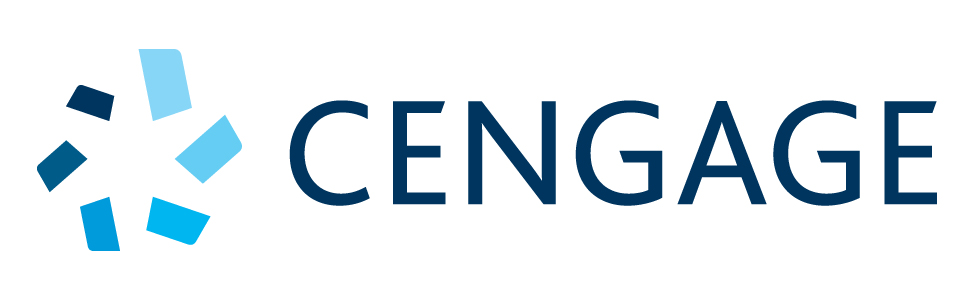 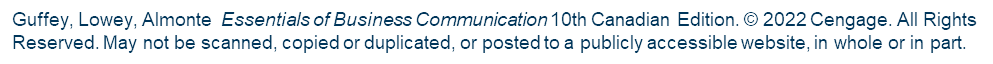 Proofread Your Résumé
Proofread multiple times for spelling, grammar, mechanics, content, and format.
 One typo could eliminate you from consideration.
 Be prepared to write (and rewrite) your résumé yourself.
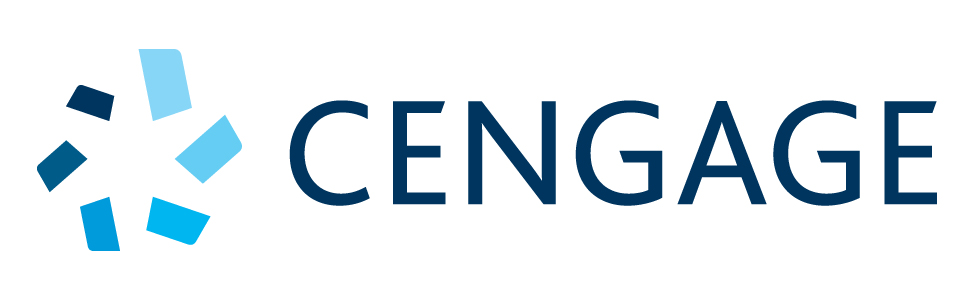 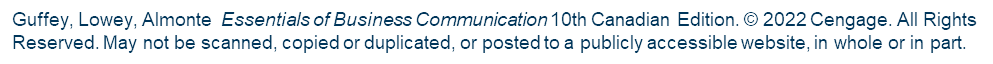 Increasing Your Chances With 
Digital Tools
Get your résumé selected: maximize keyword hits.
 Include specific keywords or keyword phrases.
 Focus on nouns.
 Use variations of the job title.
 Concentrate on the skills section.
 Skip a keyword summary.
 Expand your résumé’s appeal: add video.
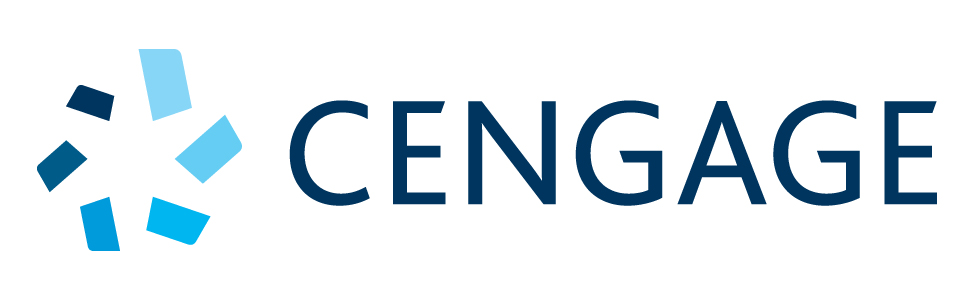 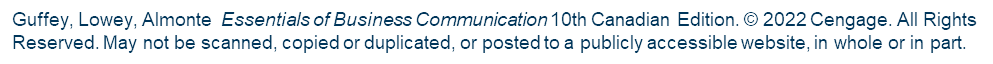 Increasing Your Chances With 
Digital Tools (cont’d)
Translate into pictures: the infographic résumé
 Use colourful charts, graphics, and timelines
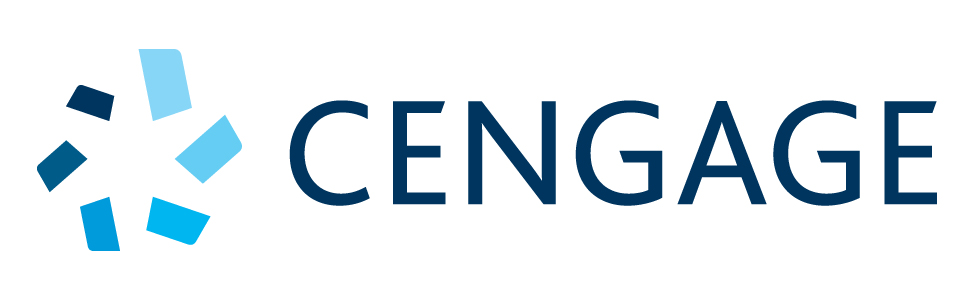 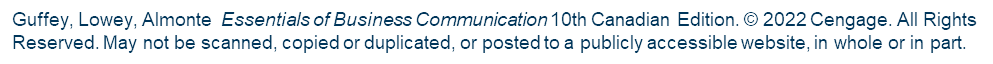 Infographics:  A New Way to Show Education, Experience, and Skills
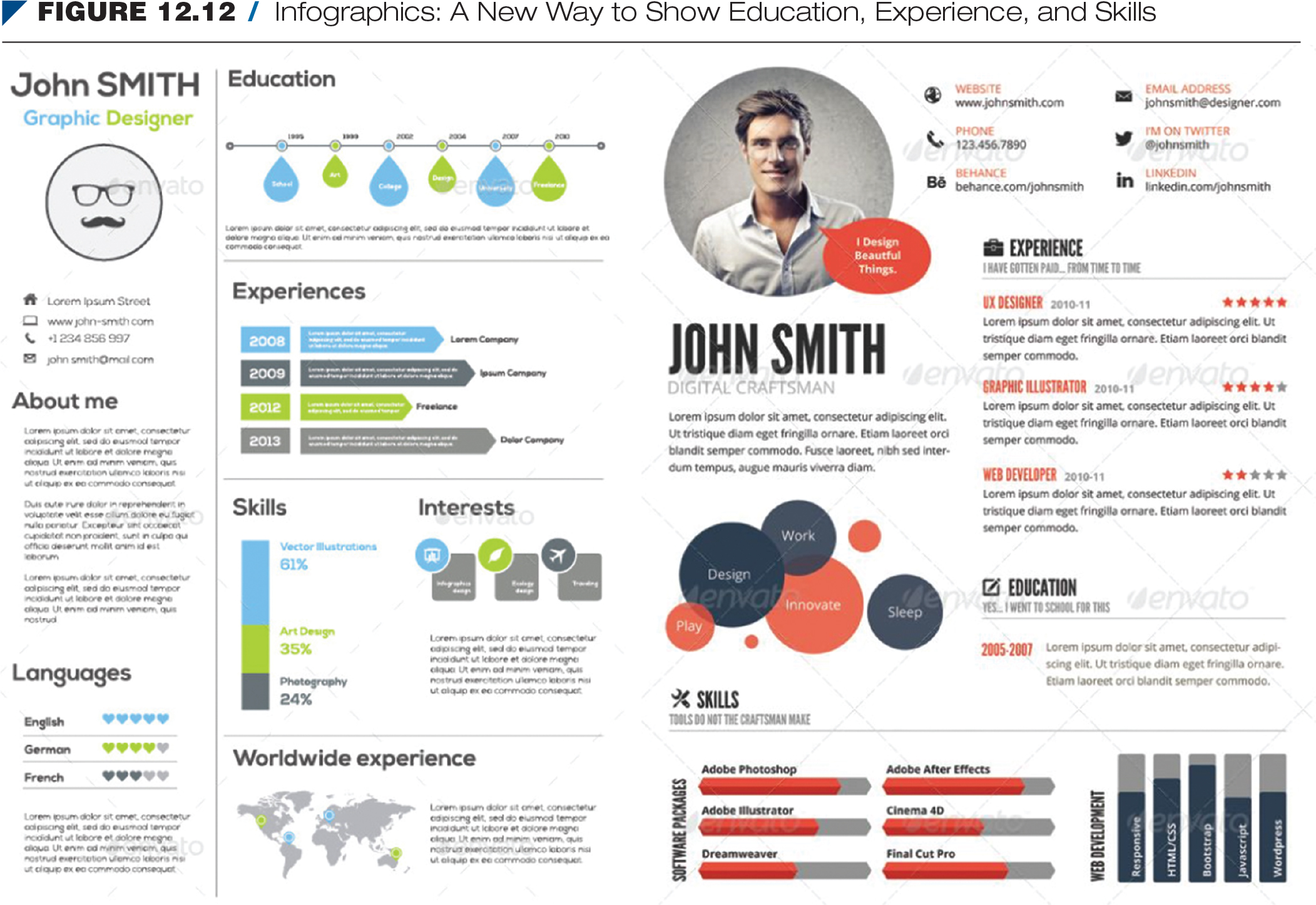 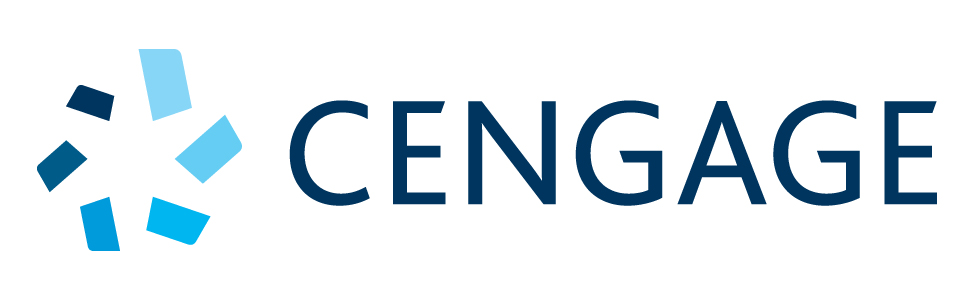 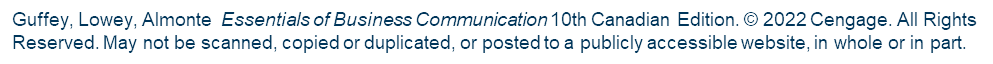 Increasing Your Chances With 
Digital Tools (cont’d)
Submitting your résumé
 Word document
 PDF
 Company database
 Fax or in person
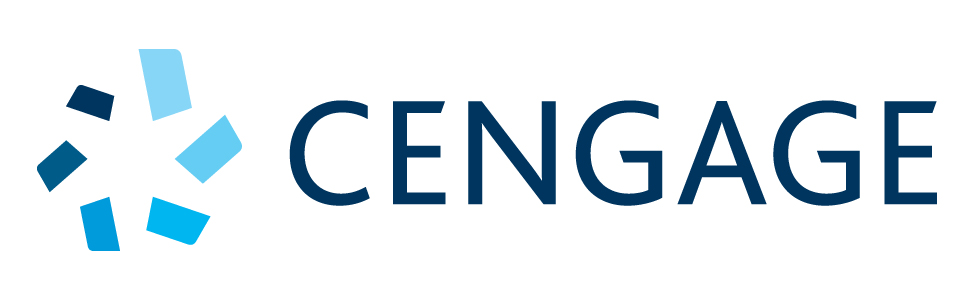 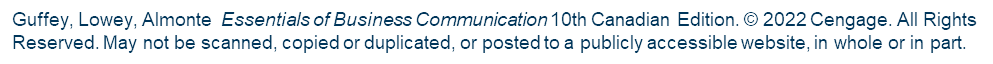 [Speaker Notes: Send or post your résumé in the format the employer requests.]
Persuasive Cover Letters
Gain attention in the opening.
 Address the reader by name.
 Consider differences in cover letters for solicited and unsolicited jobs.
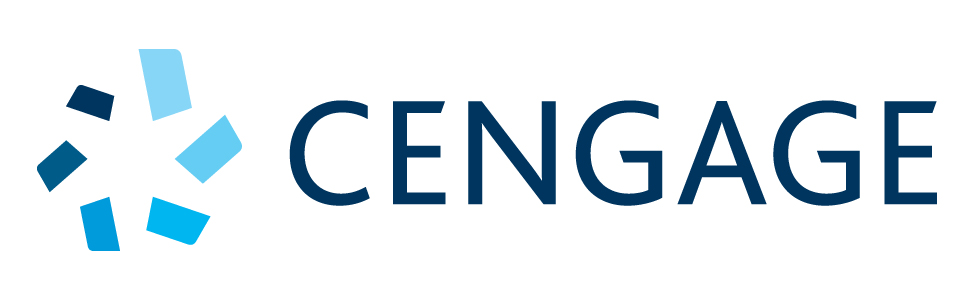 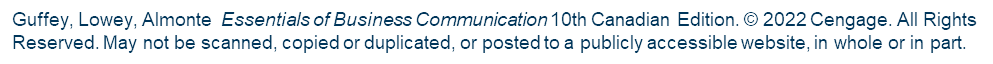 [Speaker Notes: Look at examples of solicited and unsolicited cover letters in Figures 12.13 and 12.14 on pages 360 and 361.]
Persuasive Cover Letters (cont’d)
Build interest in the body.
 Relate your letter to a specific position.
 Emphasize reader benefits.
 Discuss your strongest qualifications and relevant personal traits.
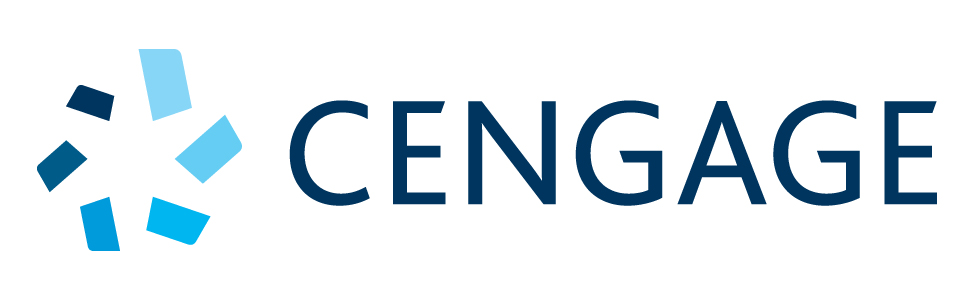 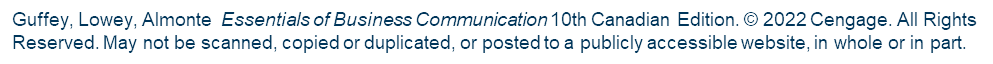 [Speaker Notes: Look at examples of solicited and unsolicited cover letters in Figures 12.13 and 12.14 on pages 360 and 361.]
Persuasive Cover Letters (cont’d)
Motivate action in the closing.
 Ask for an interview.
 Avoid I dominance.
 Send your cover letter by email.
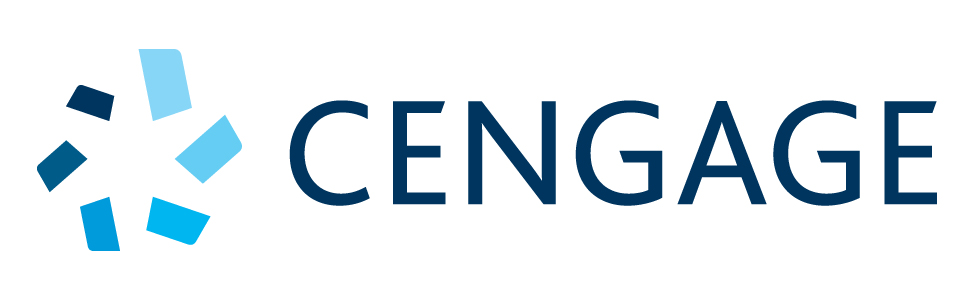 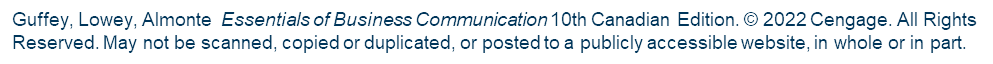 [Speaker Notes: Look at examples of solicited and unsolicited cover letters in Figures 12.13 and 12.14 on pages 360 and 361.]
Job Application Sent Electronically
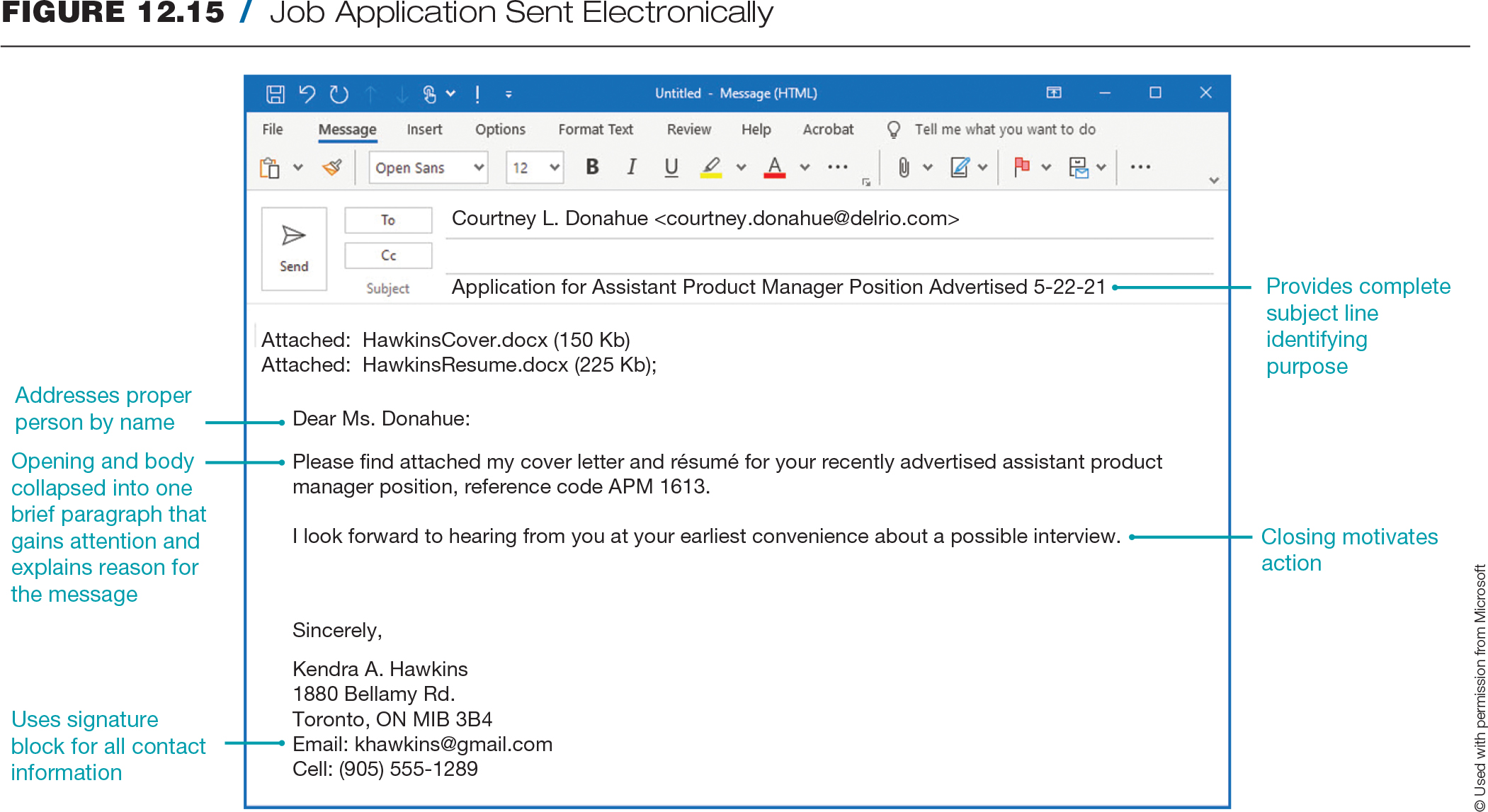 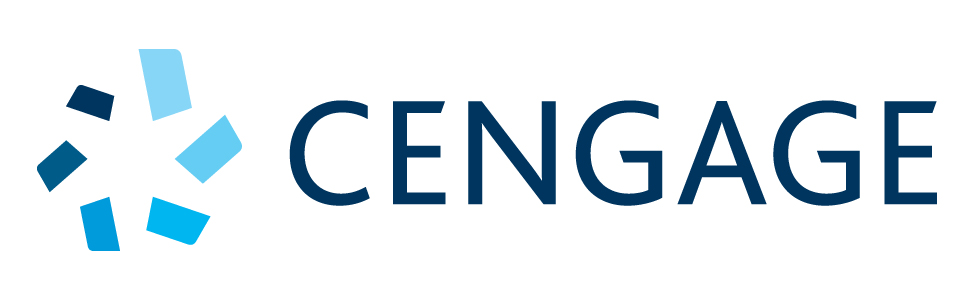 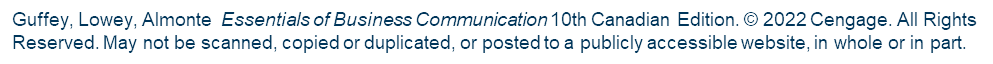 Summary
Identify your employment interests and market requirements.
 Use traditional and digital job-search techniques in the open and hidden markets.
 Organize and format persuasive résumés.
 Use social media, video, and infographic résumés as alternatives to traditional résumés.
  Write a persuasive cover letter to accompany your résumé.
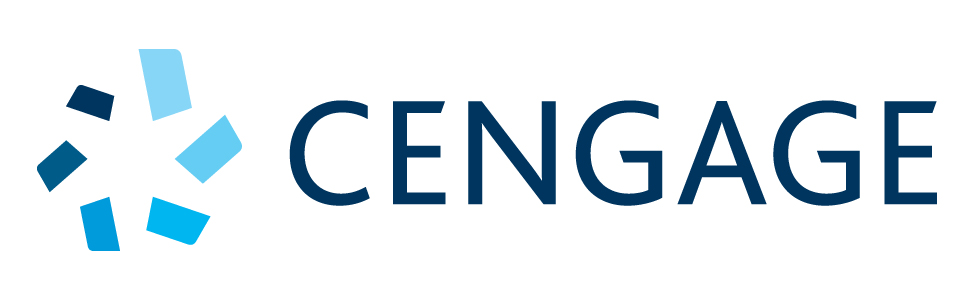 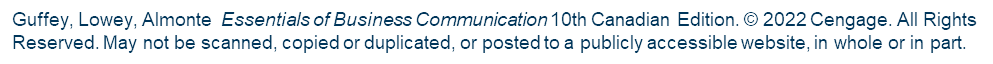 Chapter 13
Interviews and Follow-Up
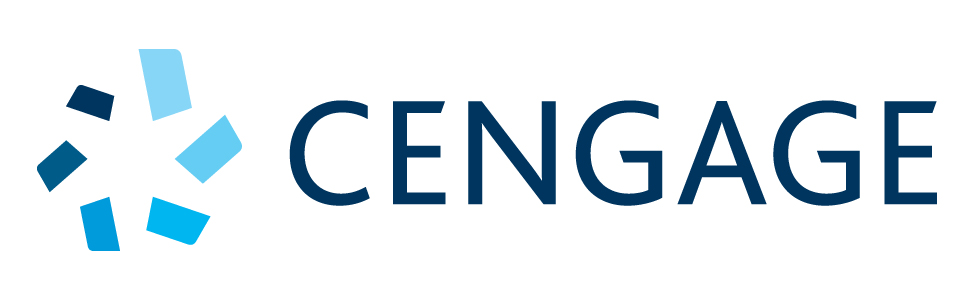 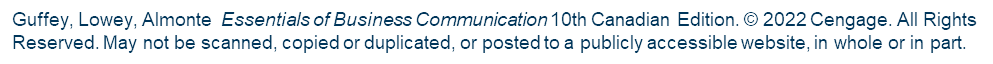 Objectives
13.1 Explain the purposes and types of job interviews.
 13.2 Know what to do before an interview to make an impressive initial contact.
 13.3 Know what to do during an interview to create a favourable impression.
 13.4 Know what to do immediately after an interview to maintain the positive impression you’ve created.
 13.5 Prepare useful employment-related documents.
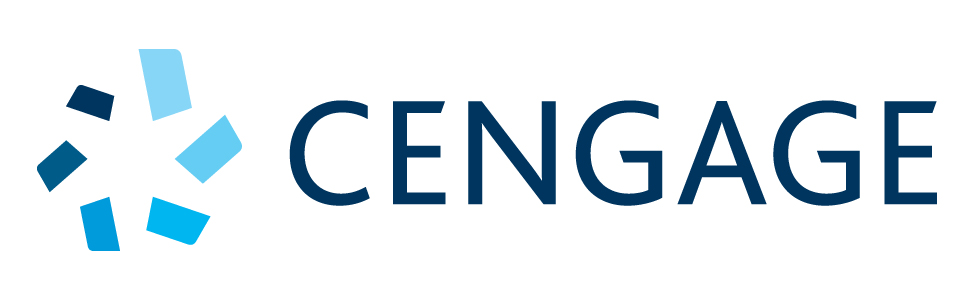 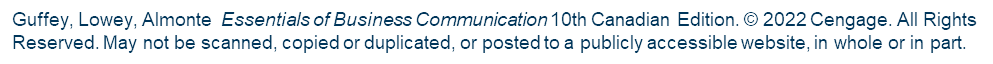 Types of Employment Interviews
Screening interviews
 Hiring/placement interviews
 One-on-one interviews
 Panel interviews
 Group interviews
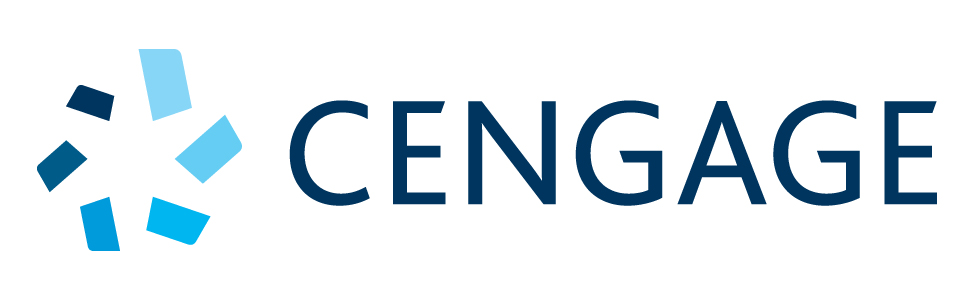 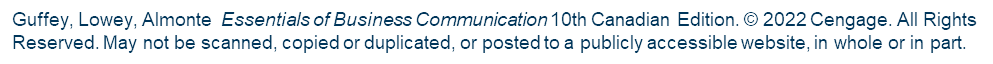 [Speaker Notes: Discuss each type of interview. Ask students about their experiences with the types of interviews.]
Types of Employment Interviews (cont’d)
Sequential interviews
 Stress interviews
 Online, video, and virtual interviews
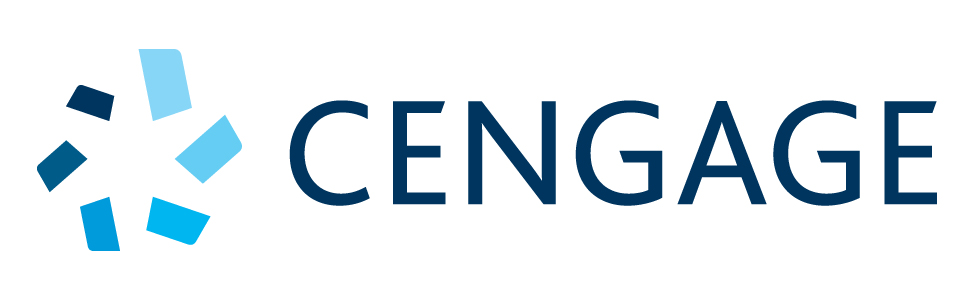 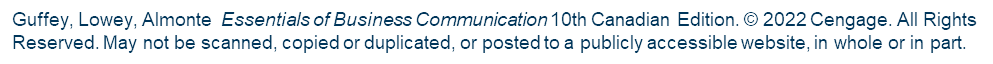 The Job Interview Process
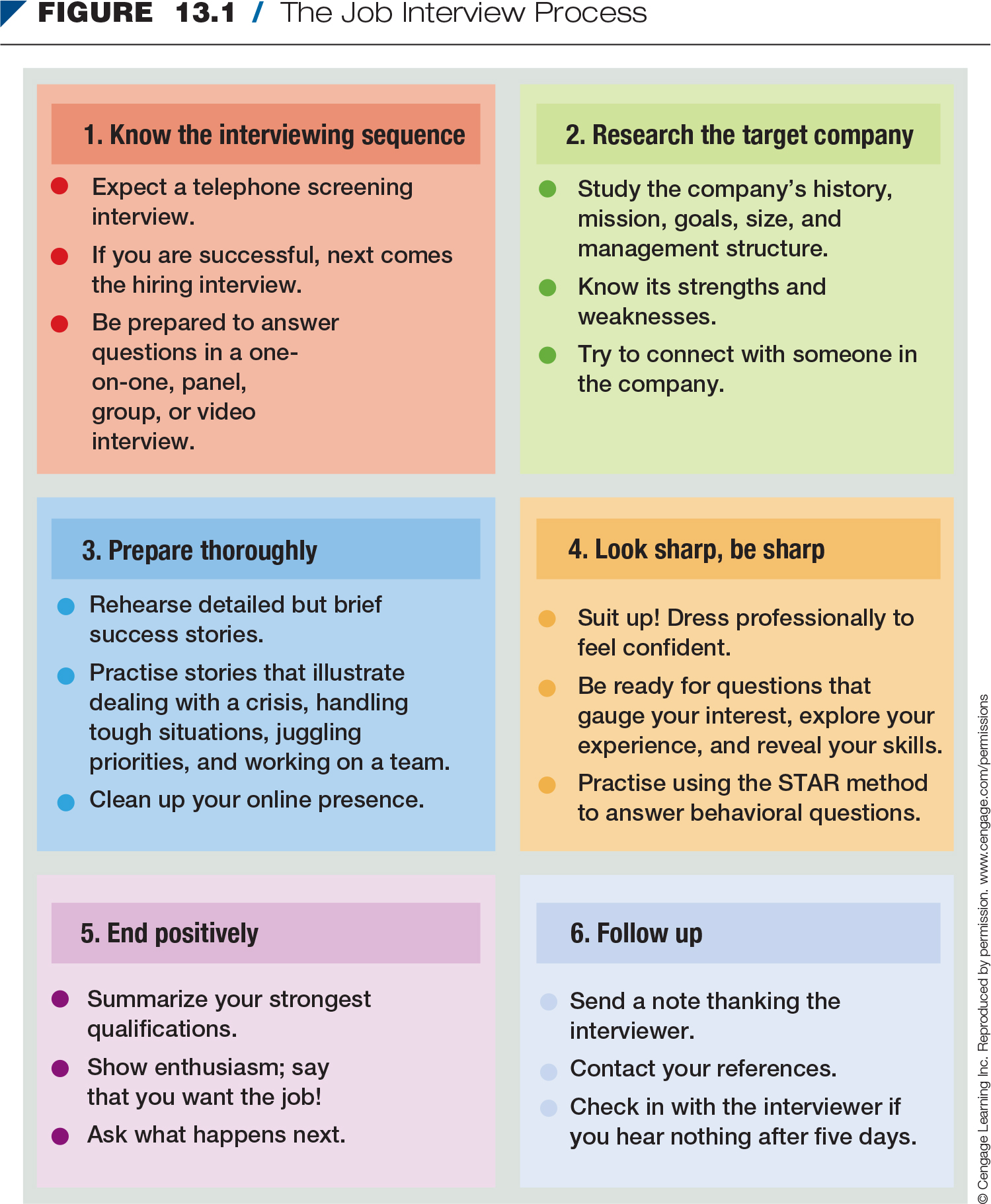 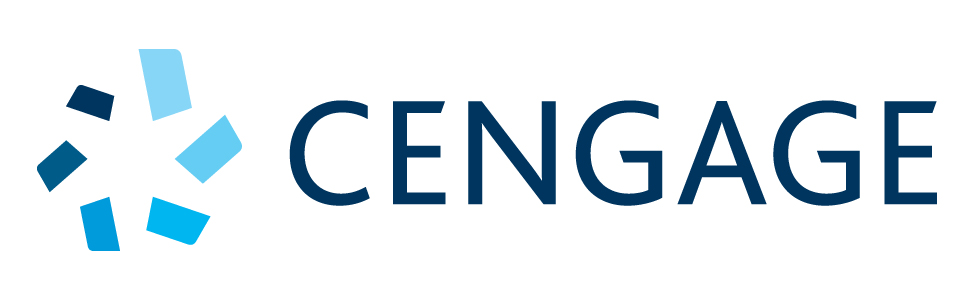 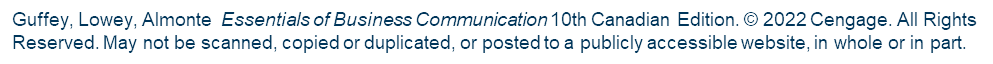 Before the Interview
Use professional phone techniques.
 Make the first conversation impressive.
 Research the target company.
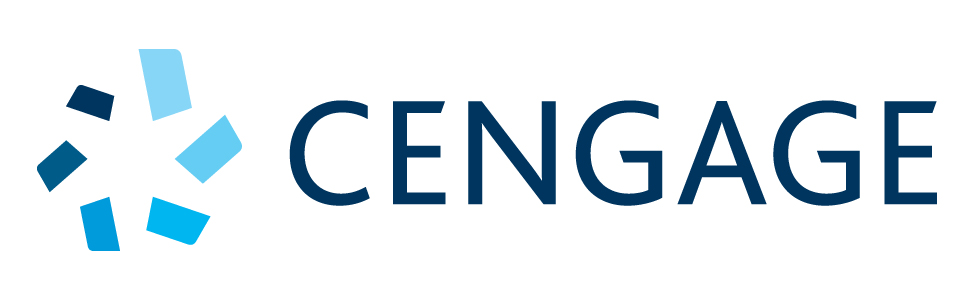 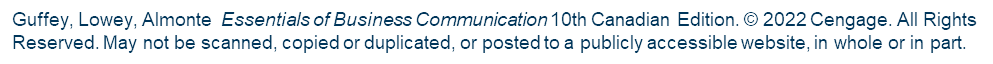 [Speaker Notes: Employers use screening interviews to narrow a list of candidates. If you do well in the screening interview, you will be invited for a more formal interview.]
Prepare and Practise
Rehearse success stories.
 Practise answers to possible questions.
 Clean up digital dirt.
Expect to explain problem areas on your résumé.
 Decide how to dress.
 Gather items to bring.
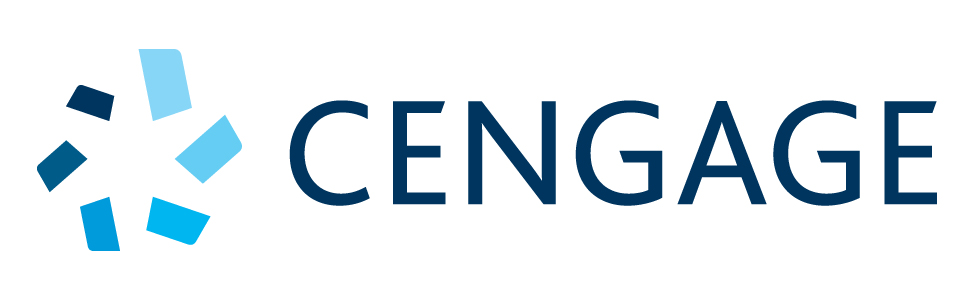 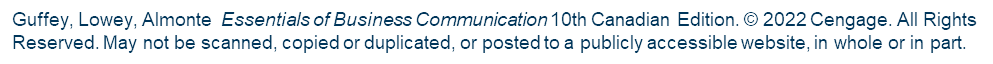 [Speaker Notes: Practise success stories that emphasize your skills and accomplishments. Have students pair up and discuss their top five skills.]
Get to Your Interview
Don’t smoke or eat anything messy or smelly.
 Greet the interviewer confidently.
Give yourself time to groom, dress, and get to your interview.
 Be courteous to everyone.
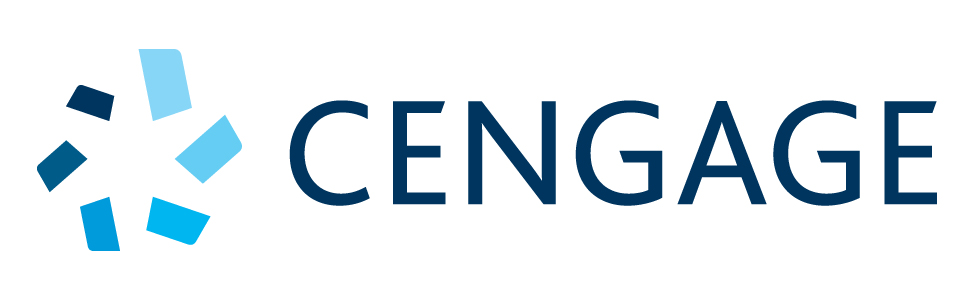 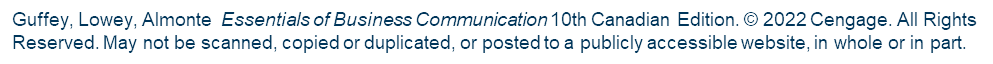 [Speaker Notes: Discuss the idea of visiting the physical building before the interview so that you know where to go.]
Fight Fear
Practise interviewing.
 Prepare thoroughly.
 Understand the process.
 Dress professionally.
Breathe deeply.
 Know that you are not alone.
 Remember that an interview is a two-way street.
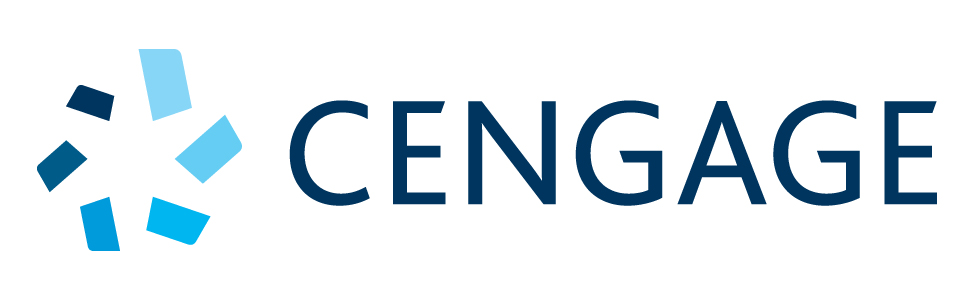 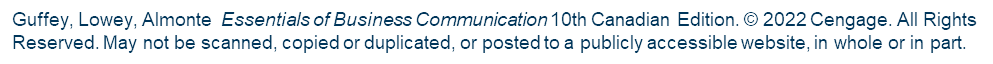 [Speaker Notes: Have the students pair up and practise interviewing.]
Send Positive Nonverbal Messages and Act Professionally
Control body movements.
 Exhibit good posture.
 Practise appropriate eye contact.
 Use gestures effectively.
 Smile to convey a positive attitude.
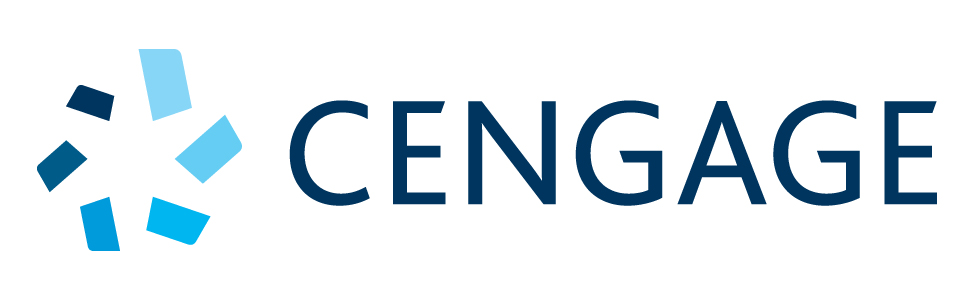 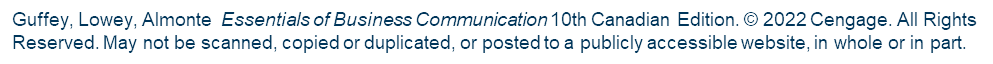 [Speaker Notes: Remember that employers want to hire people who have confidence in their own abilities. Let your nonverbal messages show that you are secure.]
Send Positive Nonverbal Messages and Act Professionally (cont’d)
Listen attentively.
 Turn off devices.
 Don’t chew gum.
 Sound enthusiastic and interested—but sincere.
 Avoid “empty” words.
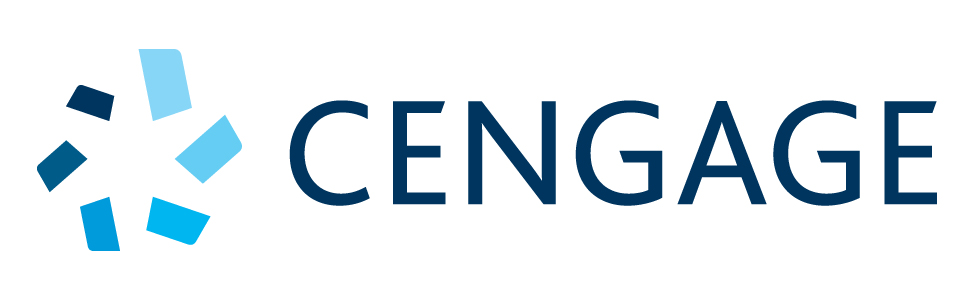 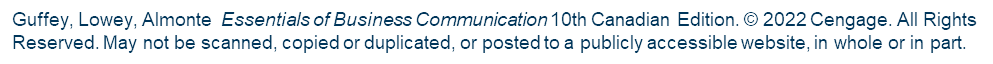 Interview Actions to Avoid
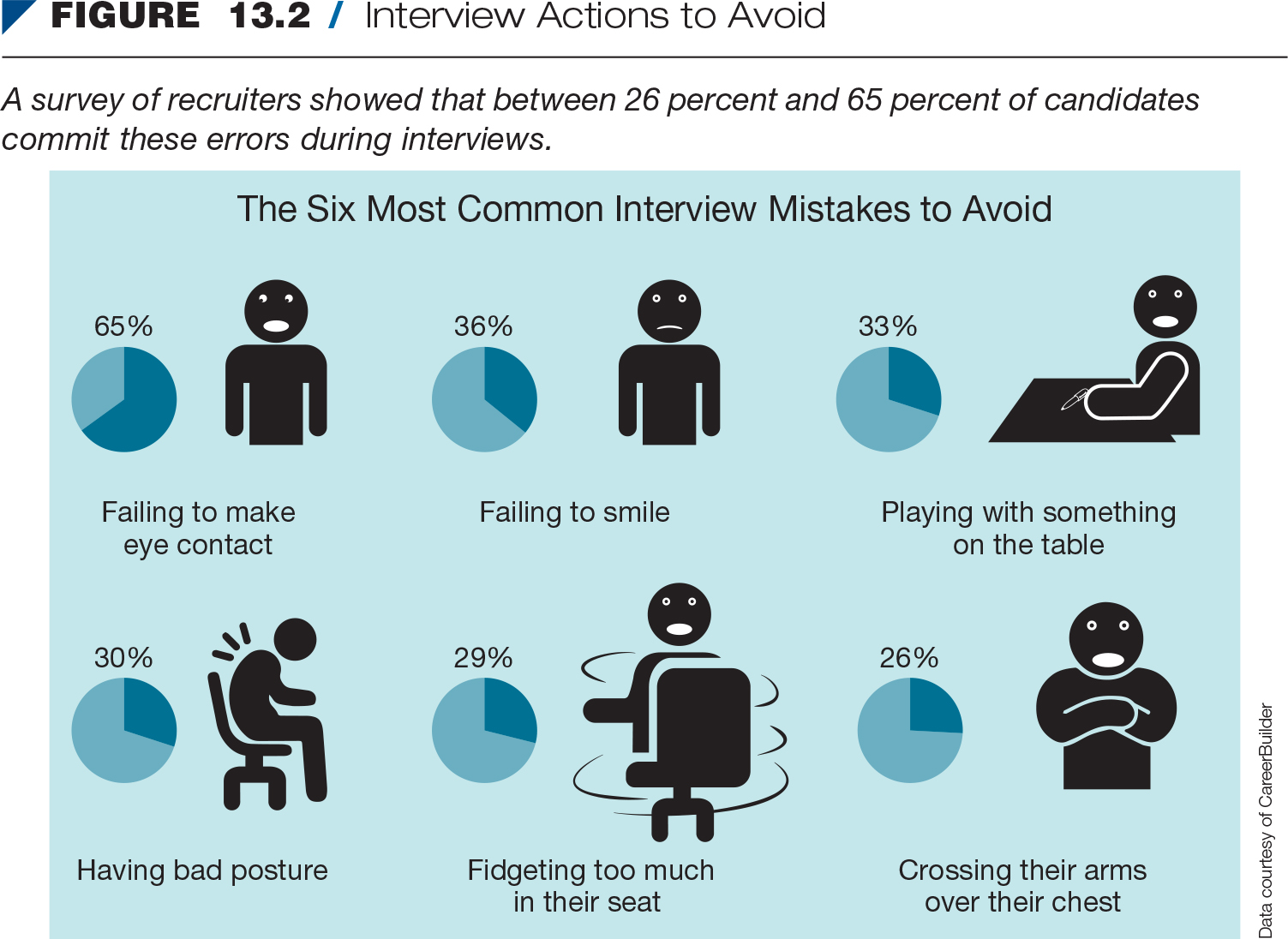 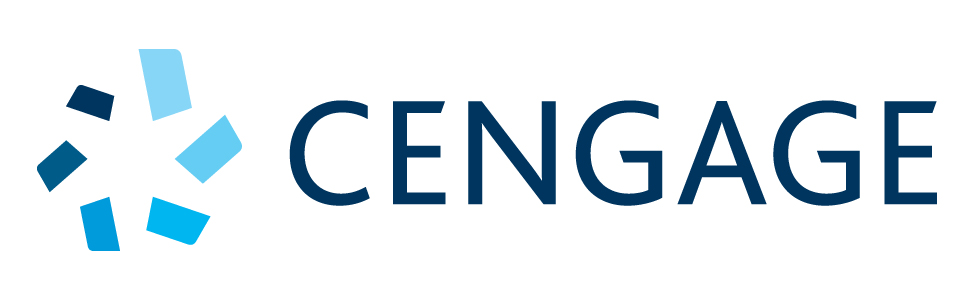 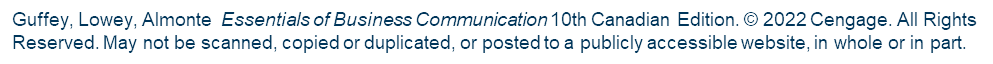 Answer Typical Questions Confidently
Questions to get acquainted
 Questions to gauge your interest
 Questions about your experience and accomplishments
 Questions about the future
 Challenging questions
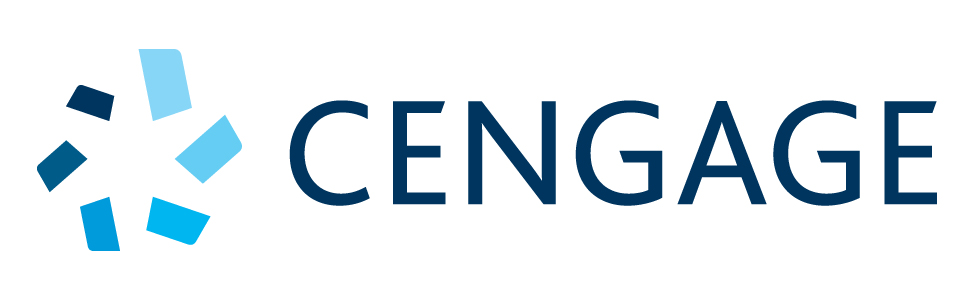 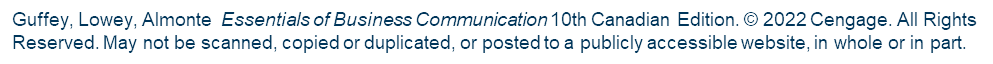 [Speaker Notes: Go through the typical questions on pages 382 to 386. Have the students try mock interviews.]
Answer Typical Questions Confidently (cont’d)
Situational questions
 Behavioural questions
 Illegal and inappropriate questions
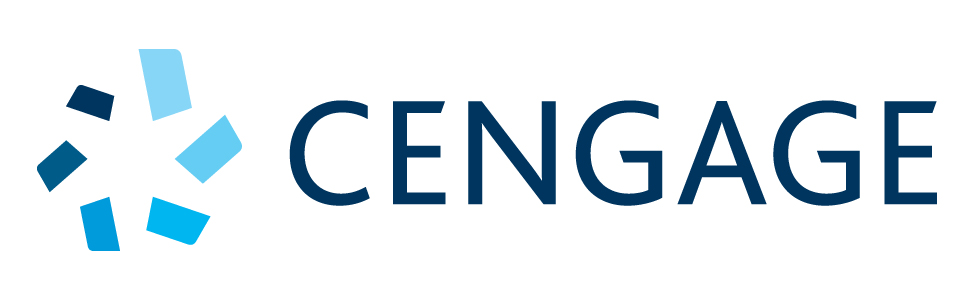 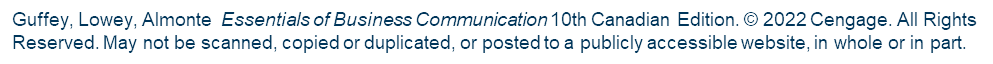 [Speaker Notes: Discuss the STAR technique for answering behavioural interview questions.]
During the Interview
Ask your own questions.
 End positively.
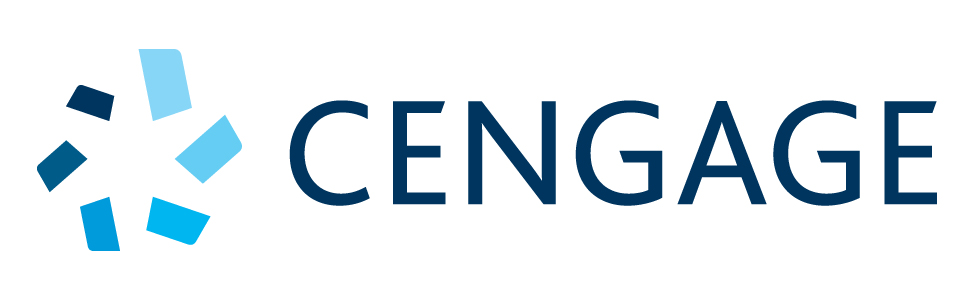 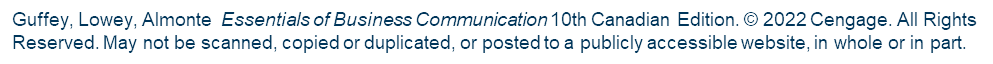 [Speaker Notes: Discuss questions to ask interviewers on pages 386 and 387.]
Answering Behavioural Interview Questions
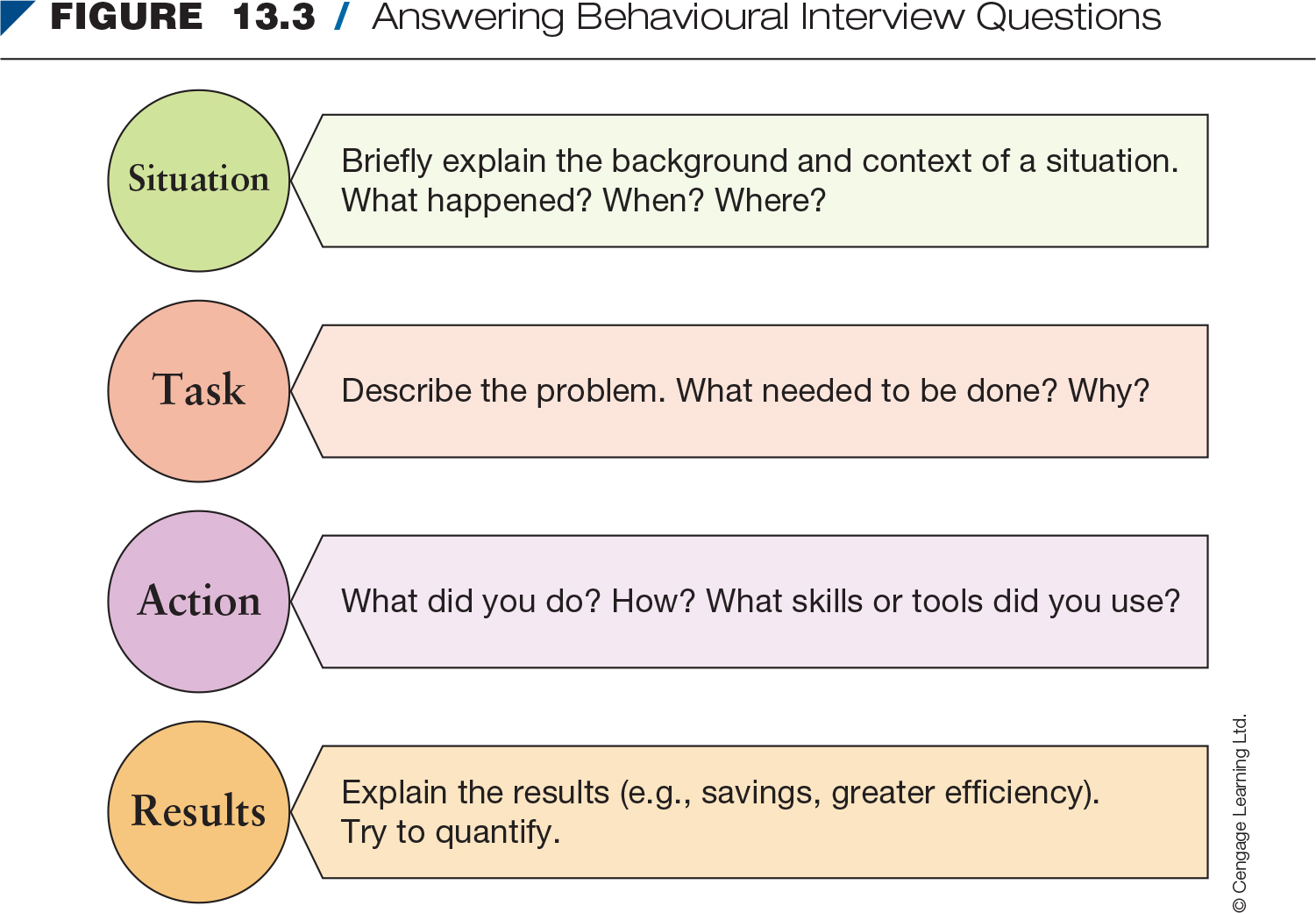 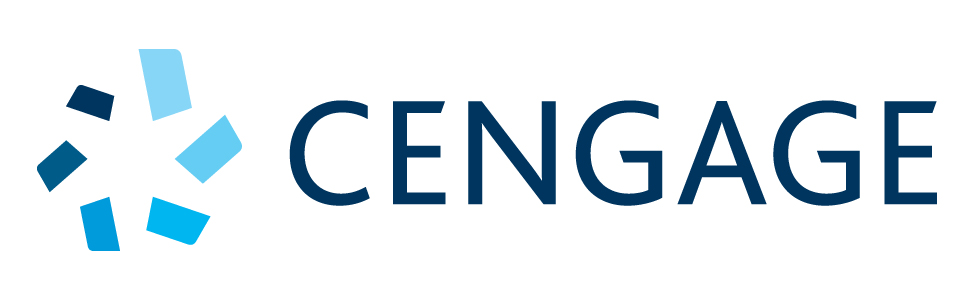 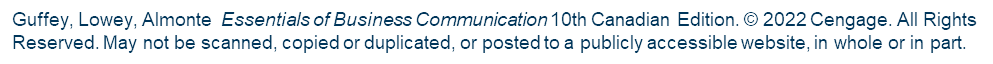 After the Interview
Thank your interviewer.
 Contact your references.
 Follow up.
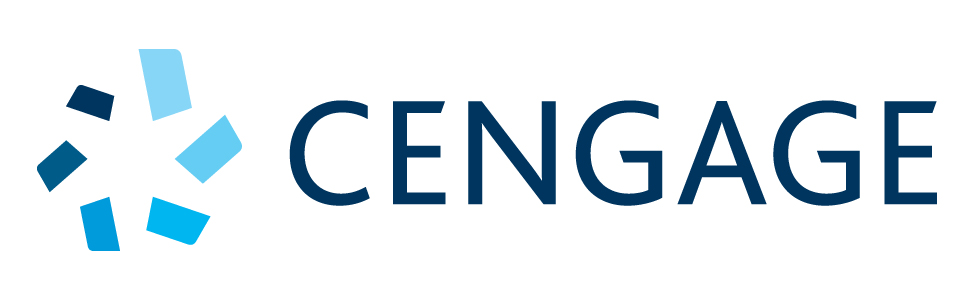 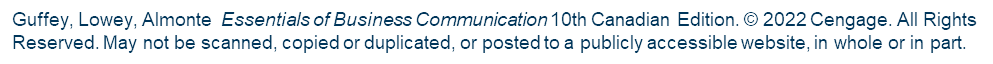 Interview Follow-Up Email
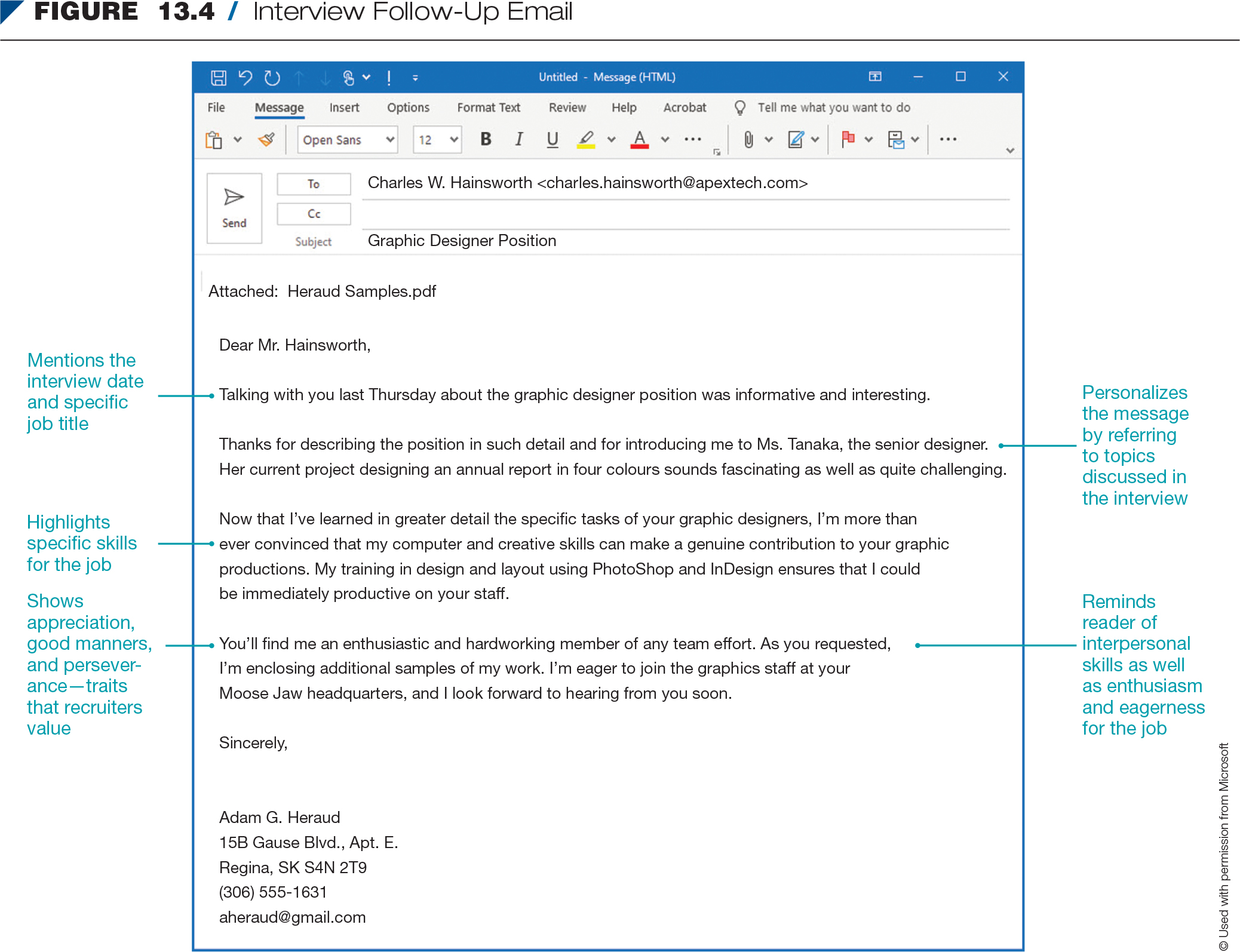 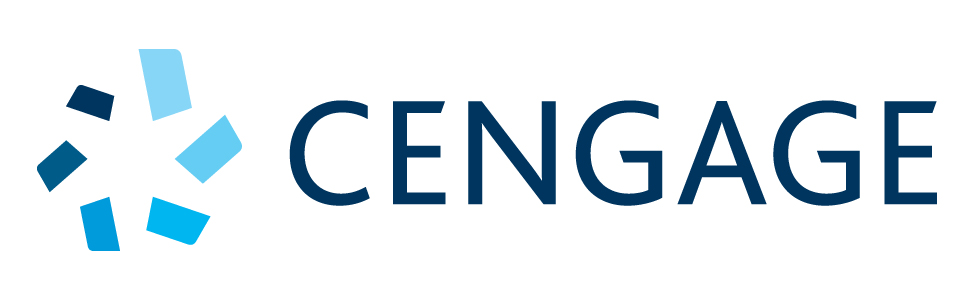 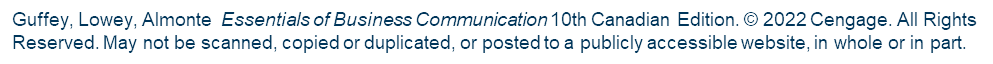 Other Employment Documents
Application form
 Application or résumé follow-up message
 Rejection follow-up message
 Job acceptance and rejection messages
 Resignation letter
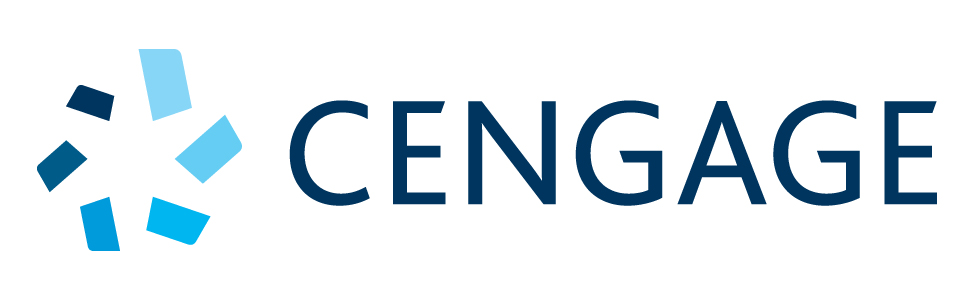 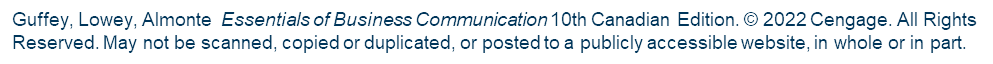 [Speaker Notes: The authors discuss each document in detail on pages 390 to 392. Ask students about their experiences with each document.]
Summary
Explain the purposes and types of job interviews.
 Know what to do before an interview to make an impressive initial contact.
 Know what to do during an interview to create a favourable impression.
 Know what to do immediately after an interview to maintain the positive impression you’ve created.
 Prepare useful employment-related documents.
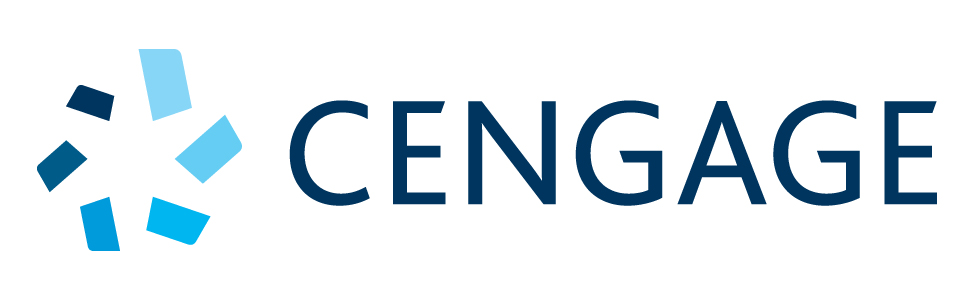 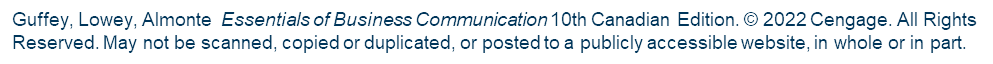